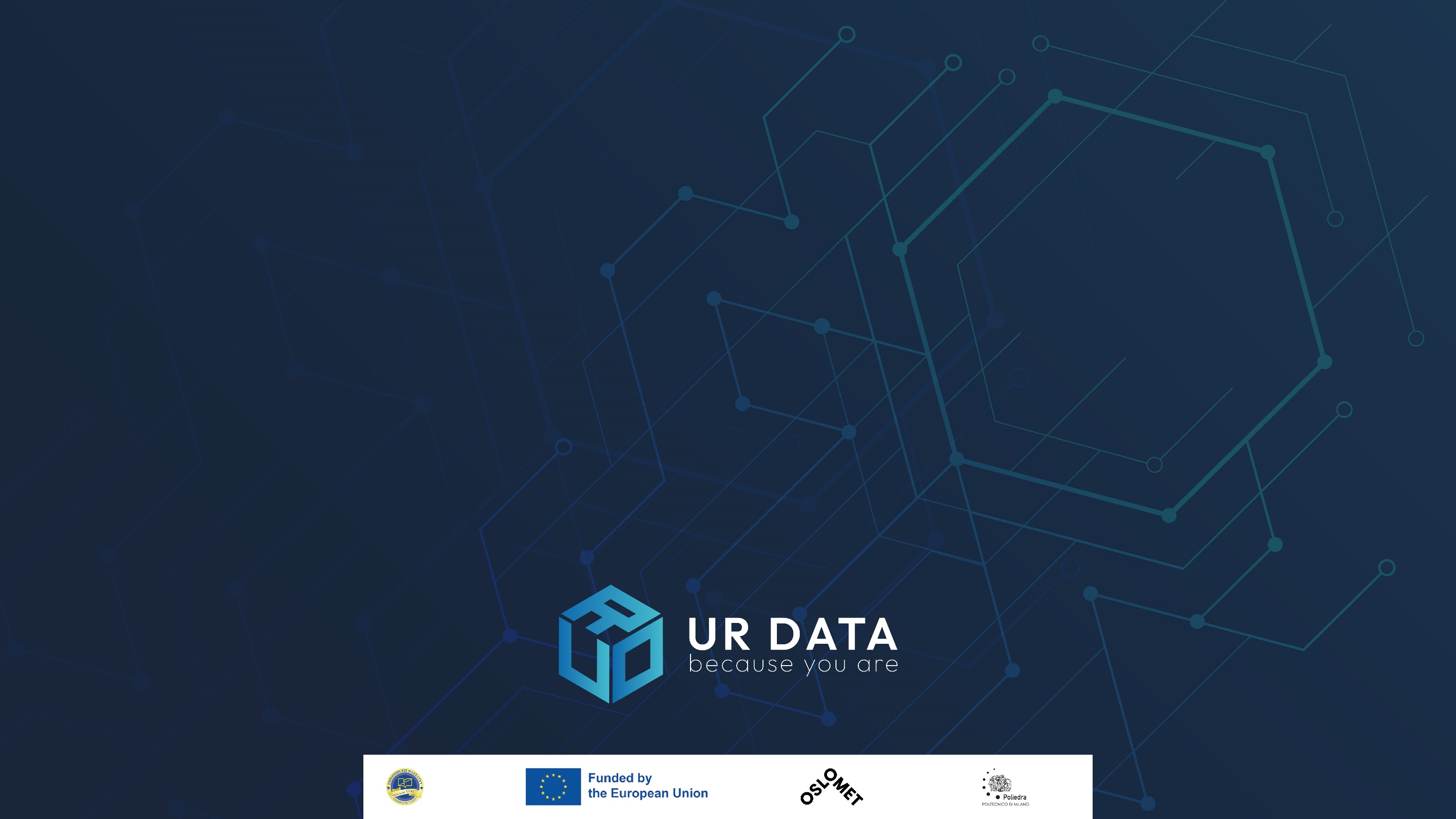 Resilience, Connectivity and Spatial Effects in Sweden
Jelena Stankovic, John Östh, Umut Türk, Marija Dzunic, 
Marina Stanojevic, Ivana Marjanović (p), Aura Reggiani
PRESENTATION
Objective of study
Measuring
Population change and resilience
Commuting 
Social composition
Data and methods
Results 
Conclusions
Objective of study
In a few earlier studies the relationship between regional economic resilience and accessibility and population loss in Sweden was tested:
Östh, Reggiani & Galiazzo (2015)
Focus on job accessibility and “engineering” resilience 
Östh, M Dolciotti, A Reggiani, P Nijkamp (2018)
Focus on social capital and accessibility
Östh, A Reggiani, P Nijkamp (2018)
Comparison between the Netherlands and Sweden using accessibility and different measures of resilience as parameters 
 Östh, Reggiani & Nijkamp (2023) 
Population change and economic resilience
Engineering resilience and population change
Ecological resilience
In this study
In this study we want to expand our study by:
Studying to what extent:
Socioeconomic composition of the commuters and,
Distances and flows of commuting can be related to resilience in terms of population change
Rather than studying the sociodemographic composition of the municipalities (which can consist of both commuters and non-commuters) > we study the composition of the flows between all pairs of OD-pairs.
Data
Swedish data is drawn from:
The PLACE database
Statistics on individual level on economy, education, employment, etc. Compiled by Statistics Sweden (SCB), located at: Dep. of Social and Economic Geography, Uppsala University
Public statistic databases (demographics)
Statistics Sweden (population change)
Geography:
290 municipalities in Sweden
Time:
Population change between 2015 and 2023
Social data from 2017
We have no data after the pandemic
Data Population change and resilience
Dependant variable is designed to capture long term changes in population and resilience
In Östh, Reggiani & Nijkamp (2023)  a clear relationship between population change and economic resilience was established. 
Municipalities with strong engineering resilience (i.e. the ability to withstand shocks) were best equipped to keep or increase population counts  
Municipalities located in proximity to municipalities with strong engineering resilience show similar patterns
Ecological resilience (effects of shocks) is shown to have a lower effect on population change
Strongest effect if shock is spread over adjacent municipalities.
Population change (in the 290 municipalities of Sweden) is measured as:
 (Population2023 – Population 2015)/(Population2023 + Population 2015)
This will render positive values for population growth and vice versa
The variable is less sensitive to the varying size of populations (ranging from ~4000-800000)
Östh, J., Reggiani, A., & Nijkamp, P. (2023). Accessibility, population dynamics and regional economic resilience. In Resilience and Regional Development (pp. 30-50). Edward Elgar Publishing.
Data - Commuting
Using the Swedish full population register we are able to identify all official OD links (municipality of residence and municipality of employment) 
290 municipalities could have 290^2= 84000 OD links, but due to the size of the country and the difference in population, 37214 flows were observed. 
For each of the flows, we registered the count of individuals officially commuting
For each of the flows, the Cartesian distance between population midpoints (X,Y of each municipality) are estimated. We use Cartesian distances since we are unaware of mode of transport for the registered commuters. The distances (in meters) are log-transformed to better fit in a regression framework
Data – socioeconomic composition
For each of the registered 37214 flows the share of commuters belonging to the following groups were recorded and expressed as %
%Visible Minorities (share born in countries outside Europe/North America…, at risk for labor market discrimination, as well as representing the main immigrant group in later decades) 
%Low Education (share of adults with no more than compulsory education)
%High Education (share of adults with at least a university degree)
%Poor (share of adults having 60% or less of the median income)
%Blue Collar (share of adults employed in vocational jobs)
And as averages: 
Age_mean
IncomeFromJob_mean
Methods
We will conduct our analyses in a regression framework where each flow trajectory (unique OD) will be used as cases, and where the population change in the sending municipality will be used as a dependent variable.
We will compare output from an OLS regression as well as a series of quantile regressions at Q0.1, Q0.25, Q0.5, Q0.75 and Q0.9
This will allow us to see to what extent socioeconomic composition changes for flows from regions that are more or less demographically resilient
Regression Outputs
Conclusions
Population change over time can be used as a proxy for regional resilience
Distances and flows are reflecting the need for labour locally and regionally
Differences in historical growth patterns are not associated with socio demographics to any greater extent
 Next step is to include a Hansen type accessibility indicator to see to what extent the flow patterns are affected by the regional potential for employment.